Unit 6  TV  programmes
Reading
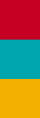 WWW.PPT818.COM
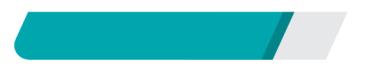 课前自主预习
up­to­date
fan
cover
live
unless
might
direct
director
coming
come
murder
murderer
wealthy
wealth
Asian
Asia
be full of
get scared easily
a number of
feel sad about…
find out
be covered live
在线为……投票
因……获奖
近距离观看
发送短信到……
即将来临的世界杯
低声说某事
a wealthy doctor is found dead
find out the answer until
solving
might
unless
stop hunting them for
mind feeling scared
have to go to bed
F
F
T
T
F
T
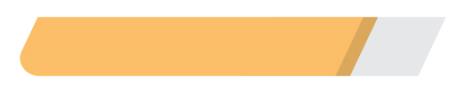 课堂互动探究
词汇点睛
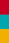 ●1　weekly adj. 每周的
[观察] A weekly round­up of what is happening in sport, with up­to­date information.
一周体育新闻摘要及最新信息。
[探究]  weekly是以­ly结尾的形容词，意为“每周的”。
[拓展] 常用的以­ly结尾的形容词还有friendly, lovely, lonely, lively, ugly等；既是副词也是形容词的有daily, weekly, monthly, yearly, early等。
活学活用
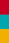 1．2017·绥化Tom likes China because Chinese people 
      are ________ (friend)．
friendly
●2　a number of  一些
[观察]  There are a number of interviews with famous players. 
(本节目中)有一些对著名运动员的访谈内容。
A number of my friends think I should take a holiday. 
我的一些朋友认为我应该休假。
[探究]  a number of＝some，意为“一些”，后接_____________，谓语动词用__________形式。
可数名词复数
复数
2．In our city there ________ a number of cars and the 
      number of them ________ growing larger and larger.
       A．are; is　              B．have; is
       C．is; are                  D．is; have
A
[拓展] (1)a number of…词组中还可以加入形容词，表示“数 
量大或小”。如：a large/small number of…许多/少数……
(2)the number of…意为“……的数量/数目”，介词of与其后 
名词构成介词短语，修饰the number。当它作主语时，谓语
动词用单数形式。
The number of students is about twenty. 
学生人数大约是20。
●3　cover vt. 报道，电视报道
[观察] The BBC will cover all the major games of the tournament. 
英国广播公司将报道这次锦标赛的所有重要赛事。
[探究] cover 作动词，意为“报道，电视报道”。
[拓展]  (1)cover作动词时，意为“______________”。
His study covers a three­year plan.
他的研究包括一个三年计划。
包括，涉及
(2)cover作动词时，还有“盖，覆盖；掩盖，遮盖”的意思。
The ground is always covered with yellow leaves in autumn.
秋天地面上总是覆盖着黄色的树叶。
(3)cover还可作名词，意为“封面，盖子”。
I can't make the cover of the tin fit on. 
我无法把这罐头盖子盖上。
The front cover of the novel has been torn off. 这本小说的封面已被撕掉。
3．(1)单项选择
      She often ________ her face ________ a white piece of silk   
      cloth when she goes out.
      A．cover; with               B．covers; with
      C．covers; of                 D．covered; for
B
(2) 用括号内所给单词的适当形式填空
2016·无锡  France is a beautiful country and ________   
(cover) an area of over 260，000 square miles.
covers
●4　live adv. 在现场直播，在实况直播
[观察] This year's Beijing Music Awards will be covered live this Saturday. 
本年度北京音乐奖颁奖大会将在本周六现场直播。
[探究]  live作副词，意为“在现场直播，在实况直播”。
[拓展] live还可作形容词，意为“实况直播的；活的，有生命的”。
It wasn't a recorded show; it was live. 
那不是录制节目，是实况直播。 
The cat was playing with a live mouse. 
那只猫正在和一只活老鼠玩。
4.2017·无锡 Stay with us. The concert will be covered   
   ________(直播)  in five minutes. Don't go away.
live
●5　win vt. 赢得
[观察] You could win two free concert tickets.
你可以赢得两张免费的音乐会门票。
Our school basketball team won the match with a score of 3∶1.
我们学校的篮球队以3∶1的比分赢得了比赛。
[探究]  win是及物动词，意为“赢得”，它的宾语往往是表示______________等的名词，如game，match，prize等。
比赛或奖品
[拓展] beat可译为“赢，取胜，战胜”，后面接表示_____________等的名词。
I beat John at chess yesterday. 
昨天我下国际象棋赢了约翰。
竞争对手或敌人
[图解助记]
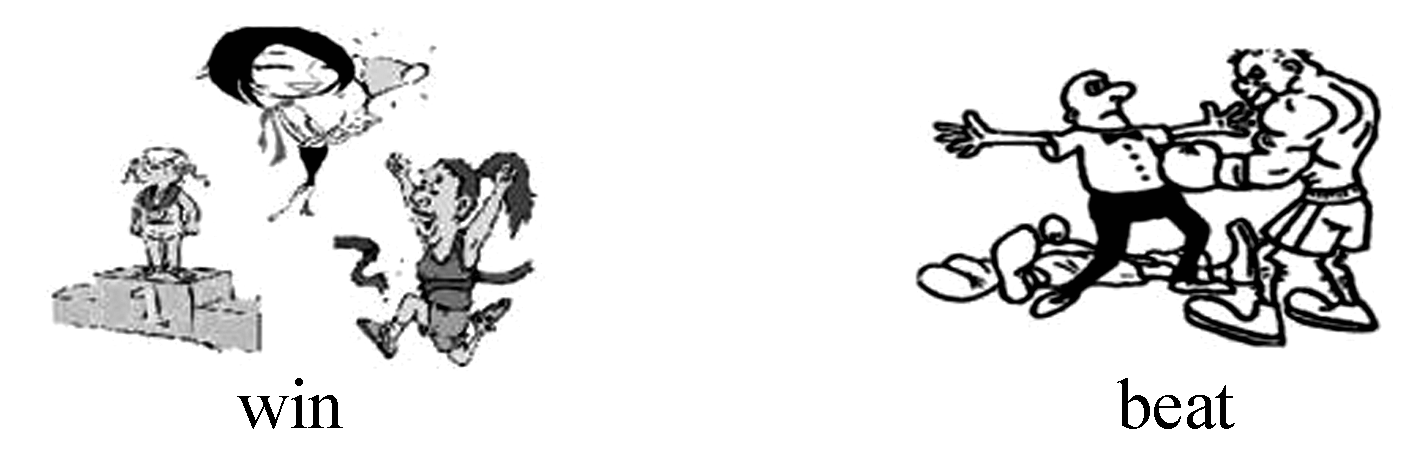 5.选出与画线单词意思相近的一项
   2017·深圳改编  —Ding Ning beat Miu Hirano, a Japanese player,   
   in the 2017 World Table Tennis Championship entering the final.
   —We were all excited at the good news.
   A．fought with		  B．won against
   C．lost by                             D．won
B
【解析】　考查同义词转换。句意：“在2017年世界乒乓球锦标赛中，丁宁打败了日本选手平野美宇，进入了决赛。”“听到这个好消息，我们都很激动。”动词beat意为“打败；击败”，与win against同义。fight with意为“与……斗争”；lose by意为“因……而吃亏，因……而遭受损失”；win不能直接跟人作宾语。故选B。
[探究] (1)direct 作动词时，意为“导演，指导”。direct sb ________________意为“指挥、命令某人做某事”。
The police officers had been directed to search the building.
警察奉命搜查这栋大楼。
(2)director n．导演；指导者；董事 
He is one of the directors of the company.  
他是这家公司的董事之一。
to do sth
●6　direct vt. 导演；指导
[观察]  Murder in a Country House is a horror film directed by Cindy Clark, a new director.
《乡宅凶杀案》是一部由新晋导演辛迪·克拉克执导的恐怖片。
6．The movie was ________ by Steven Spielberg, a famous    
    ________．(direct)
directed
director
●7　scared adj. 害怕，恐惧
[观察]  However, if you get scared easily, do not watch it!
然而，如果你容易受到惊吓，就不要看它！
[探究] scared作形容词，意为“害怕，恐惧”。
[拓展] a scared look 一副吃惊的面孔
be scared to do sth＝be scared of doing sth 害怕做某事
I'd be scared to do that. 我害怕做那件事。
I'm scared of going out alone at night.
 晚上我害怕独自一人外出。
7．人们害怕在深夜乘坐出租车。
      People ________________ take the taxi at night.
are scared to
●8　this one­hour documentary这部长达一小时的纪录片
[观察]  This one­hour documentary takes a close look at the life of tigers in India.
这部长达一小时的纪录片近距离观察了印度虎的生活。
[探究] one­hour是复合形容词，作定语，修饰documentary。在这类合成词中，名词要用______形式。
a two­month holiday＝two months' holiday 两个月的假期
单数
8．When he was ________________________(一个8岁的男  
      孩), he began to make a living.
an 8­year­old boy
句型透视
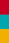 ●1　In the film, a wealthy doctor is found dead in his house.
在这部影片中，一名富有的医生被发现死在了他的家里。
[探究] be found dead意为“被发现死了”。“be found＋
形容词”意为“被发现处于……状态”。dead是形容词，
在句中作宾语补足语。在主动语态中应为“find…dead”，
意为“发现……死了”。
活学活用
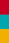 1．翻译句子
   那个男孩被发现迷路了。
【答案】The boy was found lost and couldn't find his way home.
●2　The situation will continue unless humans stop 
hunting them for their fur and bones.
这种情形将继续下去，除非人类停止为获取它们的毛
皮和骨头而猎杀它们。
[探究] stop doing sth意为“停止正在做的事”，
stop是及物动词，其后的________作宾语。
动名词
stop to do sth
[拓展] __________________意为“停止正在做的
 事，去做别的事”，stop是不及物动词，“to do 
 (sth)”是目的状语。
We stopped to have a rest. 我们停下来休息一会儿。
2.(1)I was tired out, so I stopped the car ________ a short rest.
    A．Have     B．Having     C．to have      D．had
   (2)2017·宜宾改编The child is crying. Please do something to make   
   him ________.　
   A.stop to cry  B.stop crying   C.to stop crying  D.to stop to cry
C
B
【解析】(1) 　根据“我筋疲力尽”可知，停车的目的是短暂休息，用动词不定式表示目的。故选C。
(2) 　考查非谓语动词。make sb do sth意为“使某人做某事”，排除C、D两项；stop doing sth 意为“停止做某事”，指停止正在进行的事情。根据前句“这个孩子在哭”可推知后句应表示“想办法让他不要哭了”。故选B。
●3　In the documentary, you can see scenes from India, one 
of the few places where tigers still live in the wild. 在这部纪
录片中，你能看到来自印度的景象，那里是仅存的几处还有
野生虎生存的地方之一。
[探究]  (1)句中的“where tigers still live in the wild”是由关系副
词where引导的定语从句，其先行词为places。
(2)“one of the few places”意为“为数不多的地方之一”，few意
为“不多，很少”，one of后接名词的____________形式。
Time is one of the few things you can't buy. 
时间是少数你无法买到的东西之一。
复数
3．在北京，朝阳公园是少数几个可以踢足球的地方之一。
       ________________________ where you can play   
       football in Beijing is Chaoyang Park.
One of the few places
课文回顾
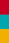 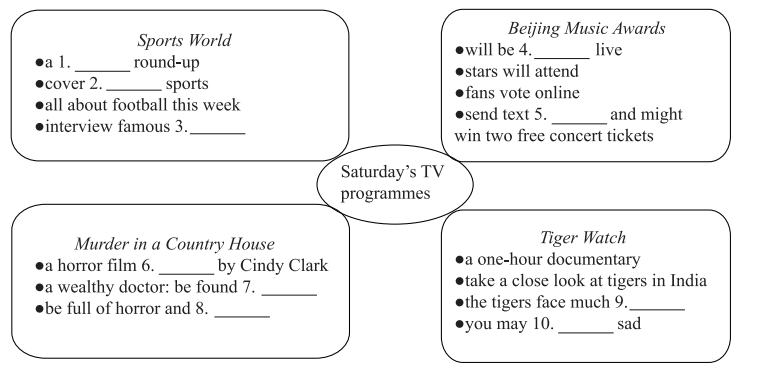 coverd
weekly
different
messags
playes
direcd
dead
danger
mysteries
feel